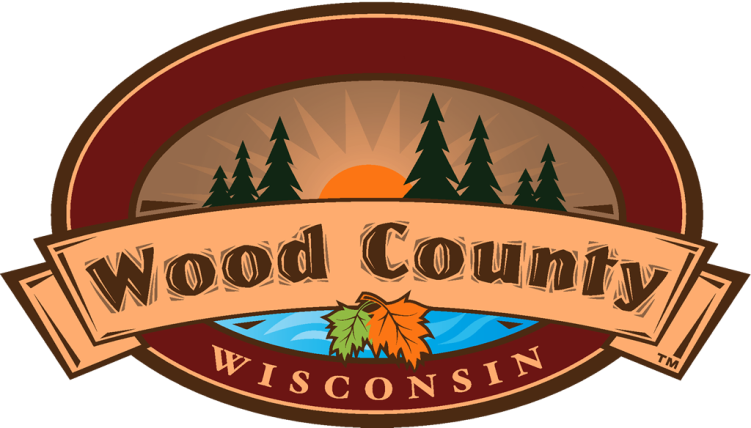 Wood County
Return-to-Hospital Reduction
AIM
Big AIM: Reducing Readmissions

Small AIM: 
Reduce the number of individuals who have been re-admitted more than 1 time (individuals with 2+ re-admissions) by 50%
Baseline= 37%   Goal= 18%
Hiring a Transitions Coordinator
Staffing Readmissions or High Risk Patients
Changes Made
Transitions Coordinator
Identified Candidate, Starts 1/1/18
Bridgeway Utilization
Staffings
Completed within 72 hours of readmit
Identify High Risk patients
Inpatient SW, Head Nurse, DON, Psychiatrist, Administrator, Outpatient Administrator, Legal Services and other staff as needed
By the numbers…
2016: 317 discharges, 53 readmits, 16.7%
2017: 167 discharges, 10 readmits, 6.0% (thru 8/31)


ALOS:
2016: 6.24 days
2017: 8.21 days
Number of multiple readmits: 
2016: 37%
2017: goal 18%, ytd 20%
Adopt, Adapt, or Abandon?
Adopted and Adapted
Continue the staffings
Implement Transitions Coordinator 2018
Psychiatrist change anticipated in 2018
Next Steps
Continue to monitor ALOS and Readmits
Continue staffings
Survey Patients
Impact
Provided better care, continuity
Increased our capacity and census
Better patient outcomes, kept them in the community